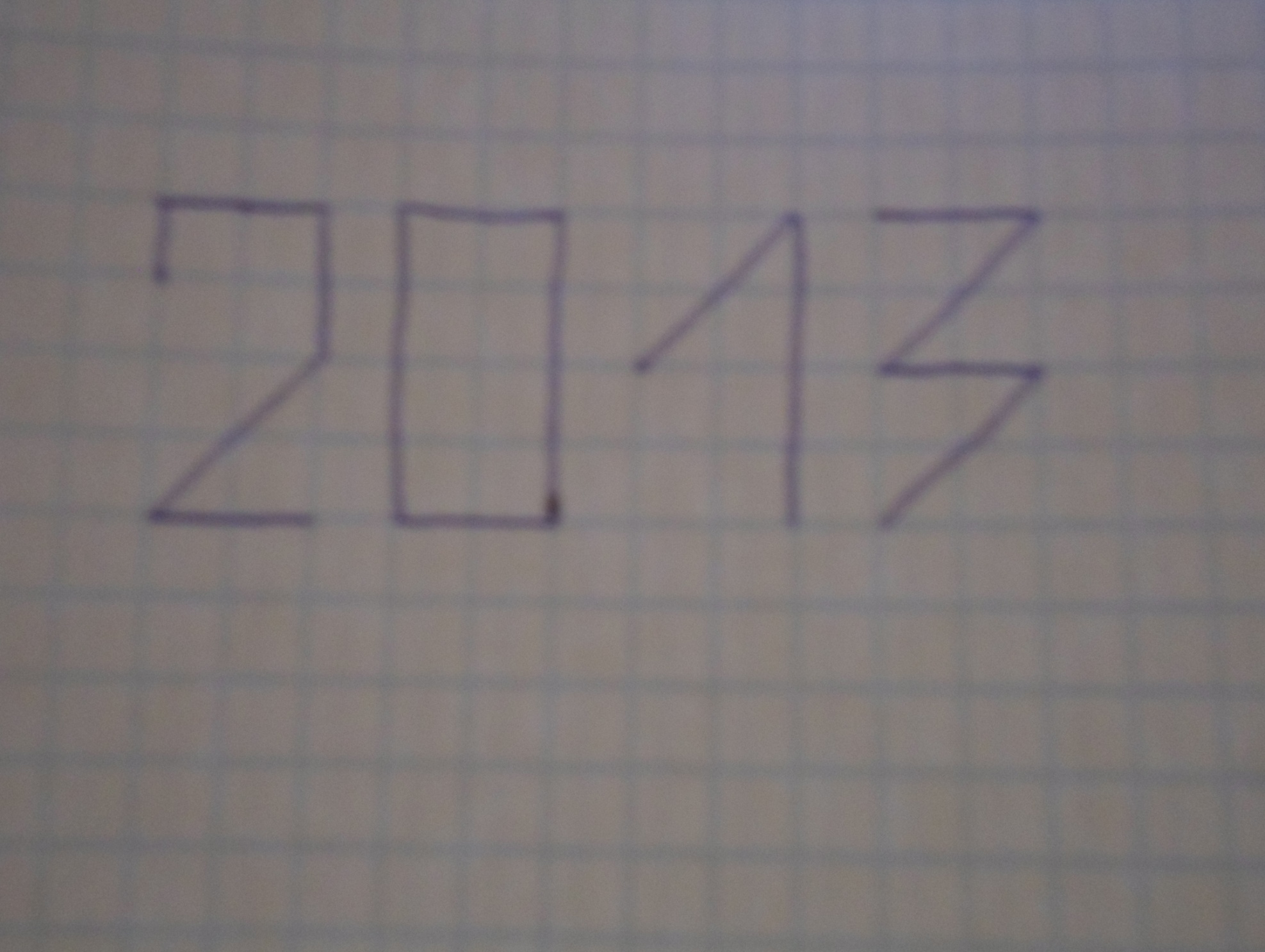 2013
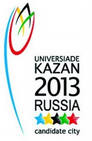 Спортның җәйге һәм кышкы төрләре
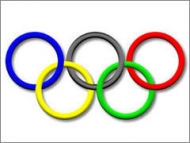 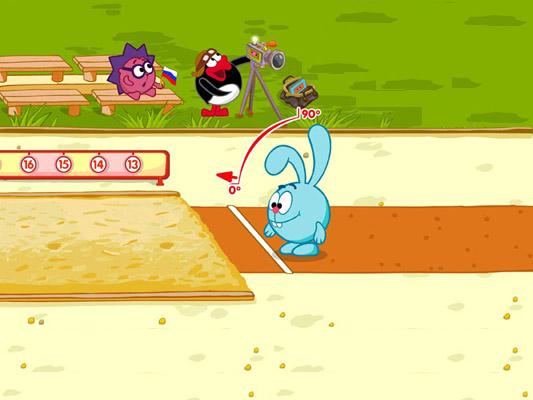 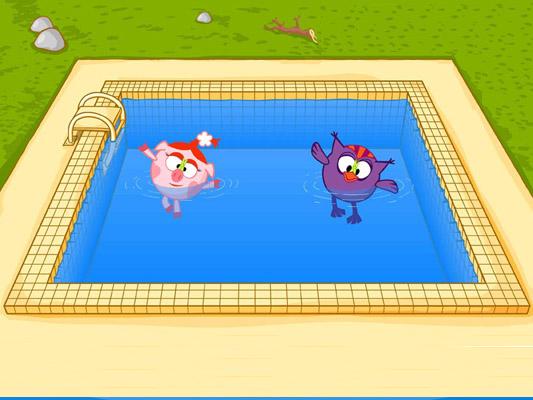 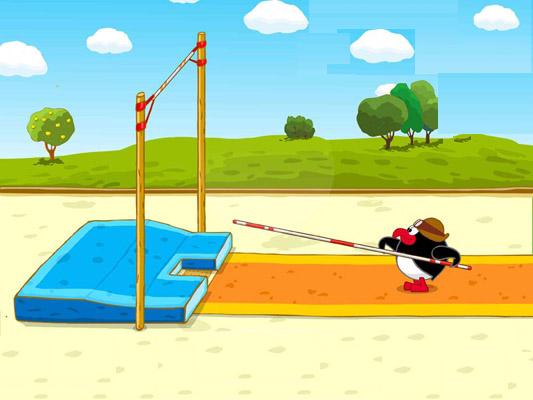 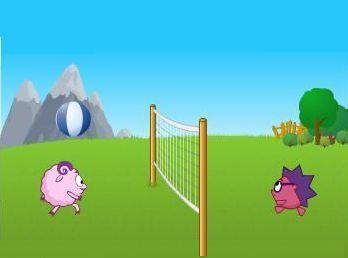 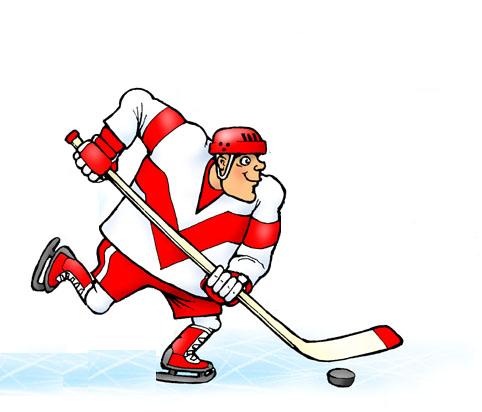 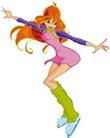 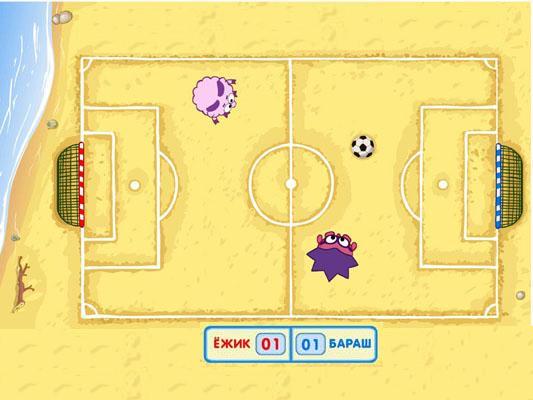 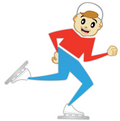 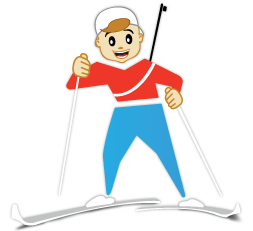 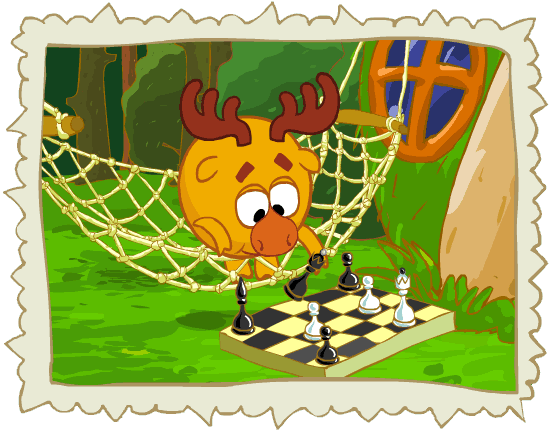 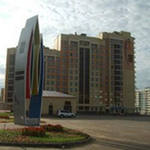 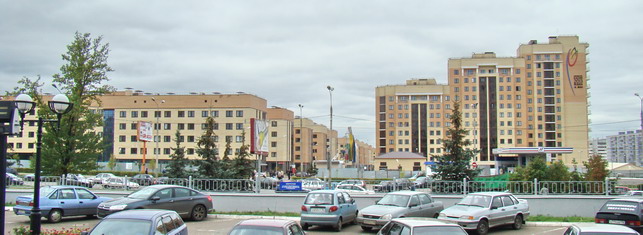 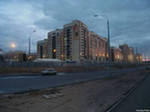 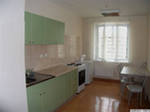 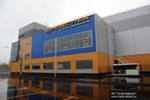 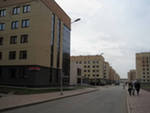 3 + 5
6 - 3
3 < 9
10 > 6
2 + 8 = 10
20 – 5 = 15
План  буенча эшлибез
Билгесез санны Х  белән  
   күрсәтәбез.

Билгесез санны табабыз.

Дөреслеген тикшерәбез.